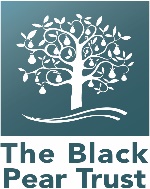 Art Road Map
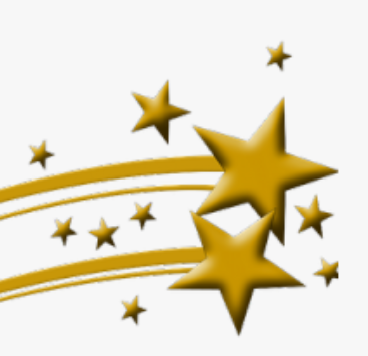 6.1. Drawing- perspective is what gives a  drawing a  three-dimensional feeling – making objects appear further away/nearer.
6.5. Digital – explore the work of screen print artists. Experiment with screen print techniques.
6.3. Painting- Developing control of painting tools. Making choices about layers of painting and starting points.
6.2. Collage – Explore photomontage artworks. Experiment with different techniques.
6.4. Sculpture- Compare clay & Mod-roc ( prior learning). Design/create a piece which follows a design. Develop further moulding and sculpting techniques.  Share design ideas, edit according to feedback.
Year 
6
5.1. Drawing- Accuracy of scale.  Experiment with techniques for shadow/reflection/tone.  Blending/ smudging charcoal
5.5. Printing– Explore more printing techniques. Develop/use linocut techniques to produce art prints.
5.3. Collage- Explore montage and used mixed media to create a montage artwork.
5.2. Painting- Explore the foreground, middle ground and background in paintings. Create hues for detail.  Experiment with creating reflection and shadow in painting.
5.4. Sculpture- Explore/ build Mod-roc forms. Observe similarities/ differences with clay. Explore famous sculptors. Design/create & evaluate own piece
Year 
5
4.1. Drawing- Experiment with scale .  Hatching/cross-hatching.  Select pencil grades for purpose
4.5. Printing – exploring the collagraph technique. Develop use of texture to create designs and effects of varying pressure.
4.3. Collage - Create mixed media collage pieces built up in layers.
4.2. Sculpting-  Experiment with starting points.                Use ‘score and slip’ to create strong bonds. Explore effectiveness of techniques of famous sculptors to inform ideas.
4.4. Painting- Complementary/ contrasting colours.  Selecting techniques & equipment.  Experiment with effects created using complementary colours.
Year 
4
3.1. Drawing -  Explore pencil grades for purpose   Shading for light/dark.  Identify/use techniques for observational drawing
3.3. Printing - Compare work of print artists. Create designs inspired by famous artists – repeat and rotate the designs.
3.5. Sculpture – Experiment with coiling/ joining.  Explore pattern & relief. Create/ describe pieces inspired by clay artists.
3.4. Collage – develop mixed media collage techniques, exploring and incorporating the use of heavily textured areas and inclusion of fabrics.
3.2. Painting-  Develop watercolour techniques. Explore how to use a ‘wash’ effectively.
2.1. Drawing- Experiment with different pencil pressures to create light and dark. Using pencils at different angles can change the line thickness,
Year 
3
2.5. Sculpture - Experiment with tools/ hands to create shape, pattern & relief.  Observe work of famous sculptors & explore techniques to recreate style
2.3. Printing- Experiment with printing block techniques. Replicate designs to make a pattern.
2.4. Collage-  Experiment with layers  of material. Create a copy-cat version of an artist’s collage.  Develop patterns in collage.
2.2. Painting – Develop knowledge of tones and tints. Explore the effect of brushstrokes.
1.1. Drawing -Experiment with lines and shapes to create recognisable shapes. Continue to develop a tripod grip.
1.3. Printing-  Experiment by applying paint to one surface and pressing onto another. Create patterns with prints.
Year 
2
1.5. Painting - Know that mixing primary colours, will produce secondary colours. Develop a comfortable grip.
1.2. Sculpting – Experiment with materials
Create shapes using tools
Add textures and detail with hands and tools.
1.4. Collage- Sort/combine materials.  Look at an artist collage.  Know collage can be created from natural and found objects.
Year 
1
F.4. Collage – develop cutting skills and gluing techniques. Explore/mix colour. Use language to describe.
F.2. Painting - Identify/ explore colour.  Experiment with application of paint using different methods.
Reception
F.6. Painting- Explore the use of colour to represent what is seen. Apply paint in different ways.
F.1. Drawing - Control mark making. Lines of different lengths and  shapes.  Draw representations
F.3. Printing - Print with hands/objects.  Print on different surfaces. Respond to work of artists
F.5. Sculpture- Identify characteristics of sculpture. Explain how  materials can be changed.